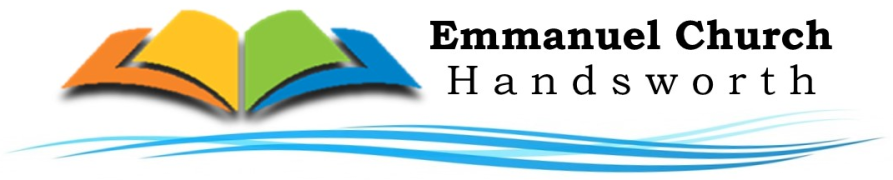 Bible Reading 
Exodus 12:1-13
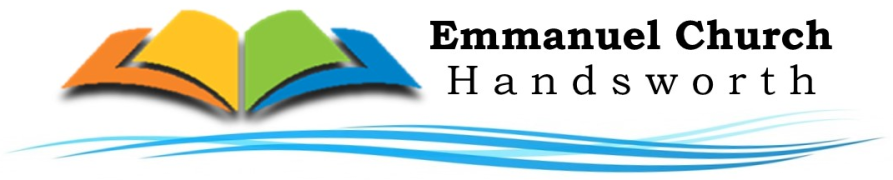 The Passover Instituted
1. The Lamb that was going to be sacrificed 
1 Cor 5:7
1 Peter1:19
John 1:29
What are the chances of 8 of the old Testament prophecies being fulfilled hundreds of years later 
1/10,000,000,000,000,000,00
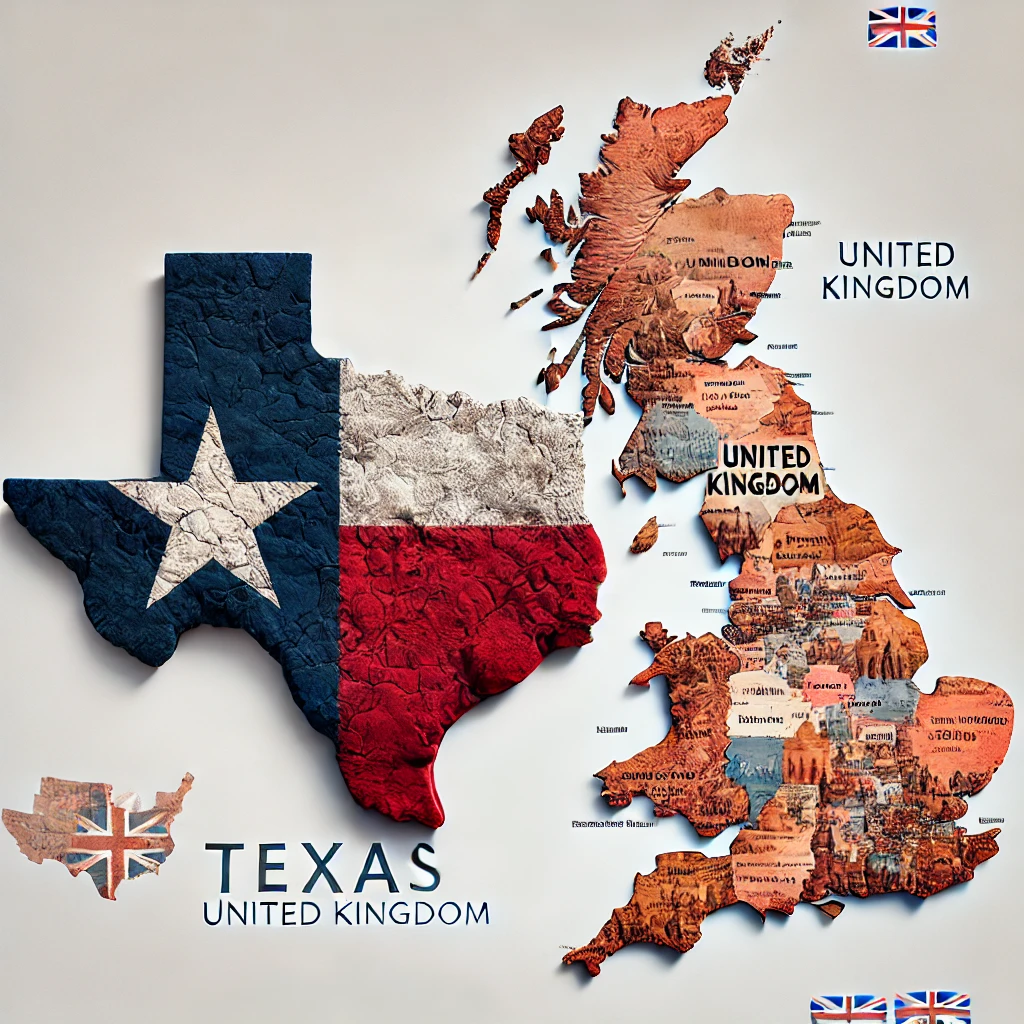 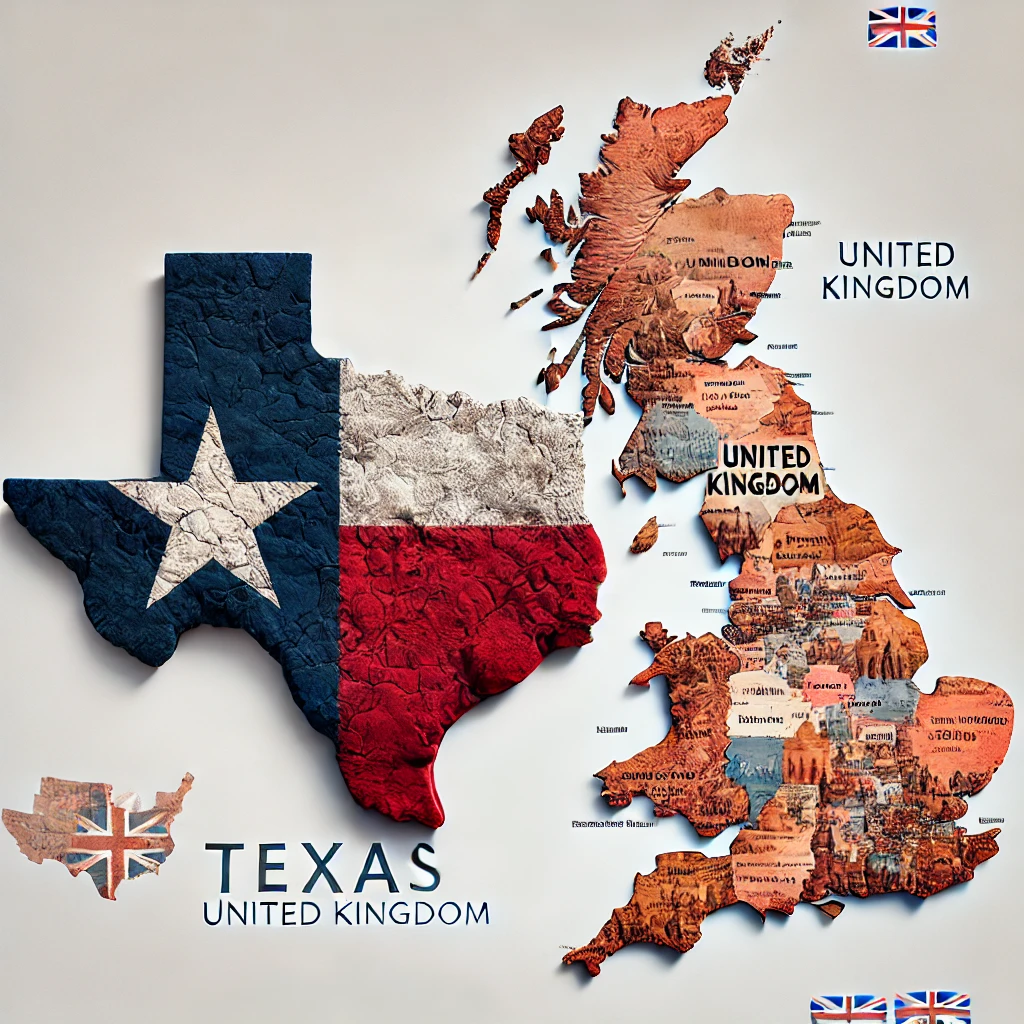 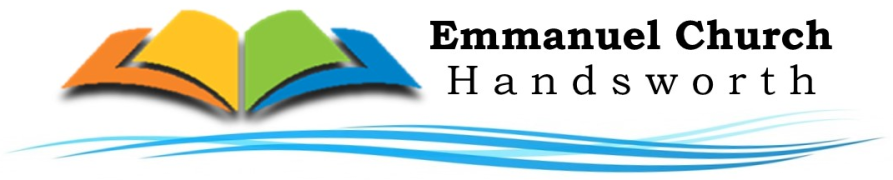 The Passover Instituted
1. The Lamb that was going to be sacrificed 
1 Cor 5:7
1 Peter1:19
John 1:29
What are the chances of 8 of the old Testament Prophecies being fulfilled hundreds of years later 
1/10,000,000,000,000,000,00
2. The Lamb would be killed for God’s people 
The lamb was a substitute 
Jesus was our substitute (2 Cor 5:21)
3. The Lamb would be eaten
Luke 22:19